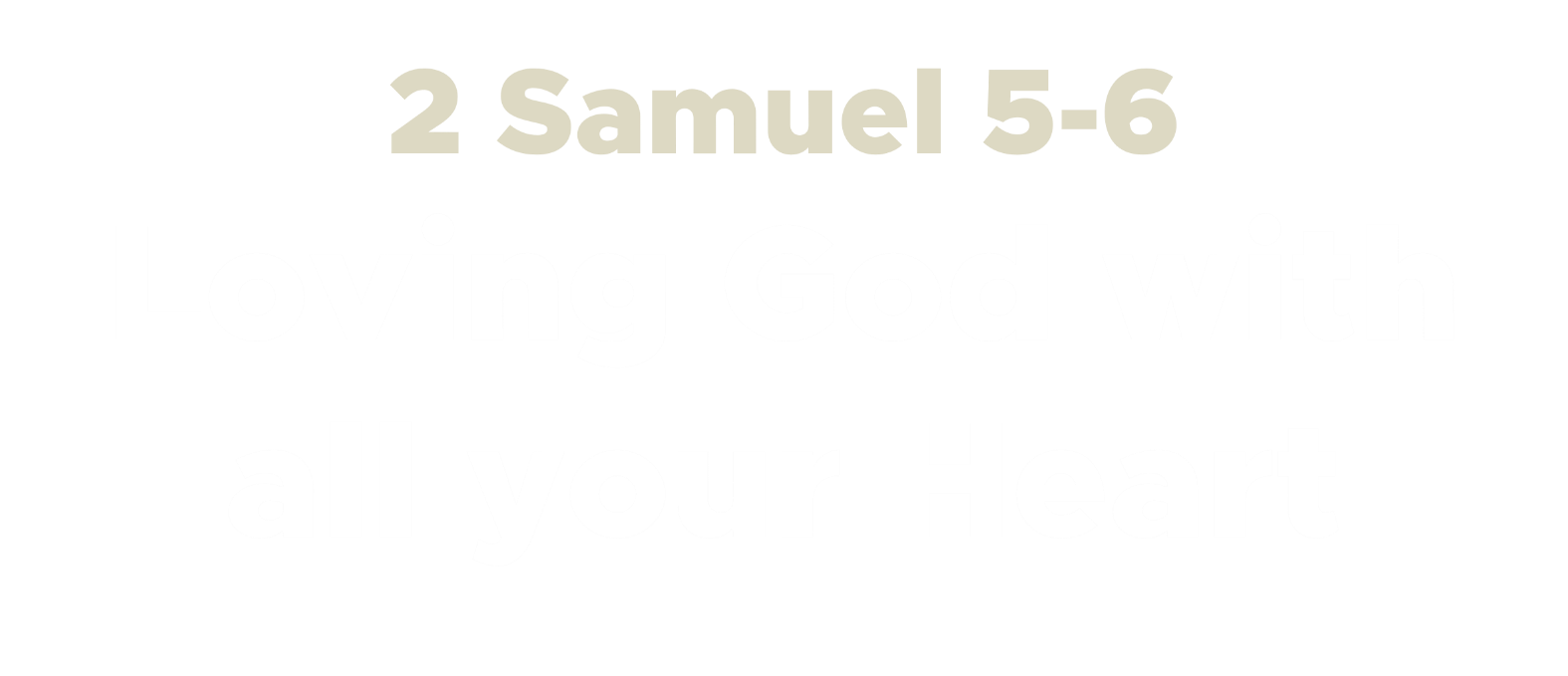 Background
David mourns for Saul and Jonathan (ch.1).
In the power vacuum, a civil war breaks out between the north and the south.
Lots of political intrigue, assassinations, revenge, etc.
David is made king…
(2 Sam. 5:1) All the tribes of Israel came to David at Hebron and said,
“We are your own flesh and blood.”
(2 Sam. 5:2) “In the past, while Saul was king over us, you were the one who led Israel on their military campaigns.
And the Lord said to you,
‘You will shepherd my people Israel, and you will become their ruler.’”
(2 Sam. 5:3) When all the elders of Israel had come to King David at Hebron, the king made a covenant with them at Hebron before the Lord,
and they anointed David king over Israel.
David spent half of his life as the chosen king before he was recognized as the king.
1 Samuel 16:14
(2 Sam. 5:4) David was thirty years old when he became king, and he reigned forty years.
5 In Hebron he reigned over Judah seven years and six months, and in Jerusalem he reigned over all Israel and Judah thirty-three years.
(2 Sam. 5:6) King David and his men marched to Jerusalem to attack the Jebusites, who lived there.
The Jebusites said to David,
“You will not get in here. Even the blind and the lame can ward you off.”
They thought, “David cannot get in here.”
Previous generations couldn’t take Jerusalem.
Joshua 15:63; Judges 1:8, 21
(2 Sam. 5:8) On the day of the attack, David said to his troops,
“I hate those ‘lame’ and ‘blind’ Jebusites.
Whoever attacks them should strike by going into the city through the water tunnel.”
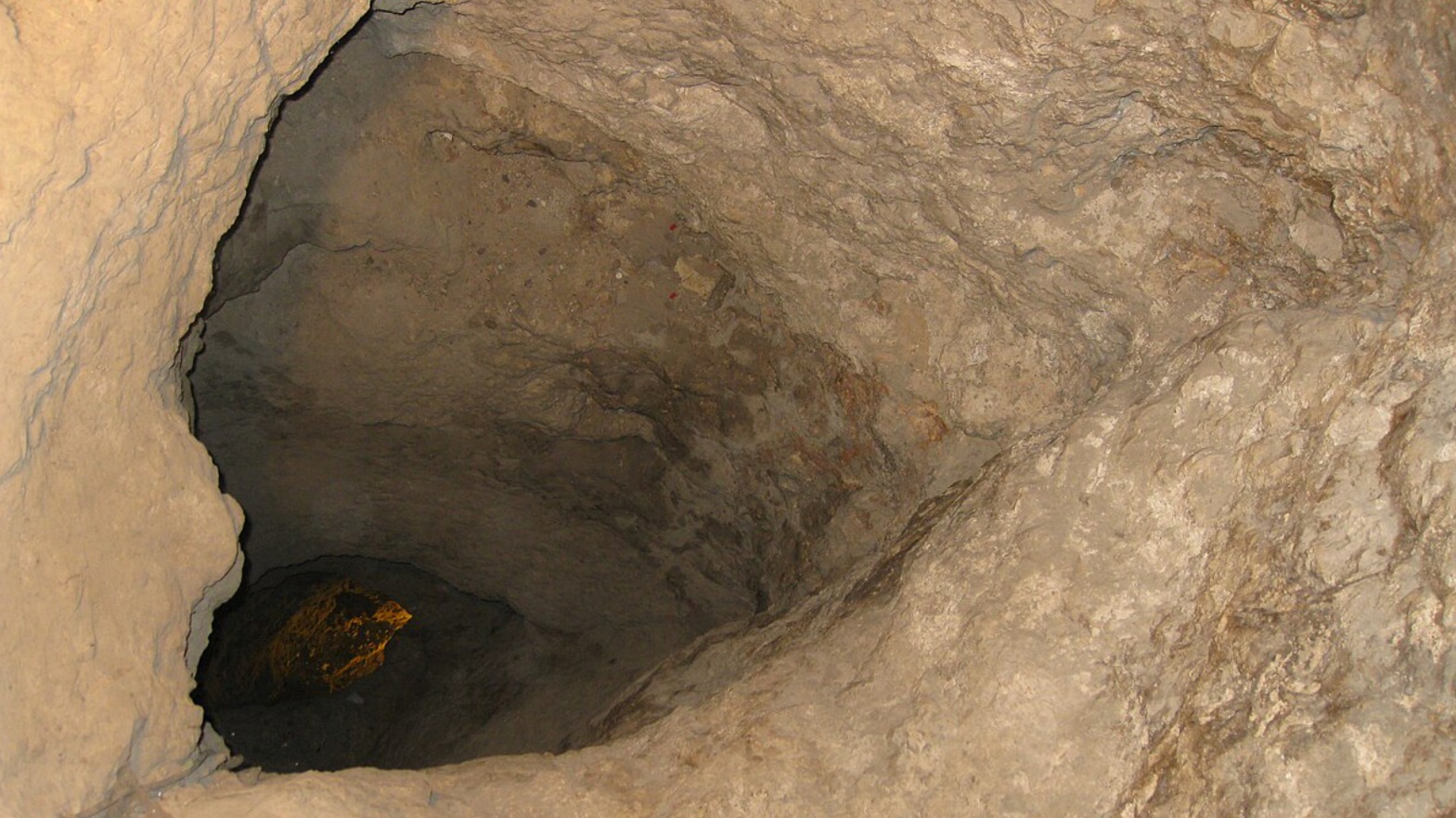 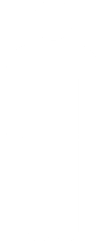 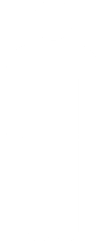 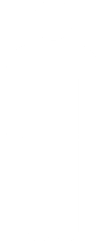 (2 Sam. 5:8) On the day of the attack, David said to his troops,
“I hate those ‘lame’ and ‘blind’ Jebusites.
Whoever attacks them should strike by going into the city through the water tunnel.”
(2 Sam. 5:9) David then took up residence in the fortress and called it the City of David. He built up the area around it, from the terraces inward.
(2 Sam. 5:10) And David became more and more powerful, because the Lord God Almighty was with him.
(2 Sam. 6:1) David again brought together all the able young men of Israel—thirty thousand.
2 He led them to Baalah of Judah to bring back the Ark of God.
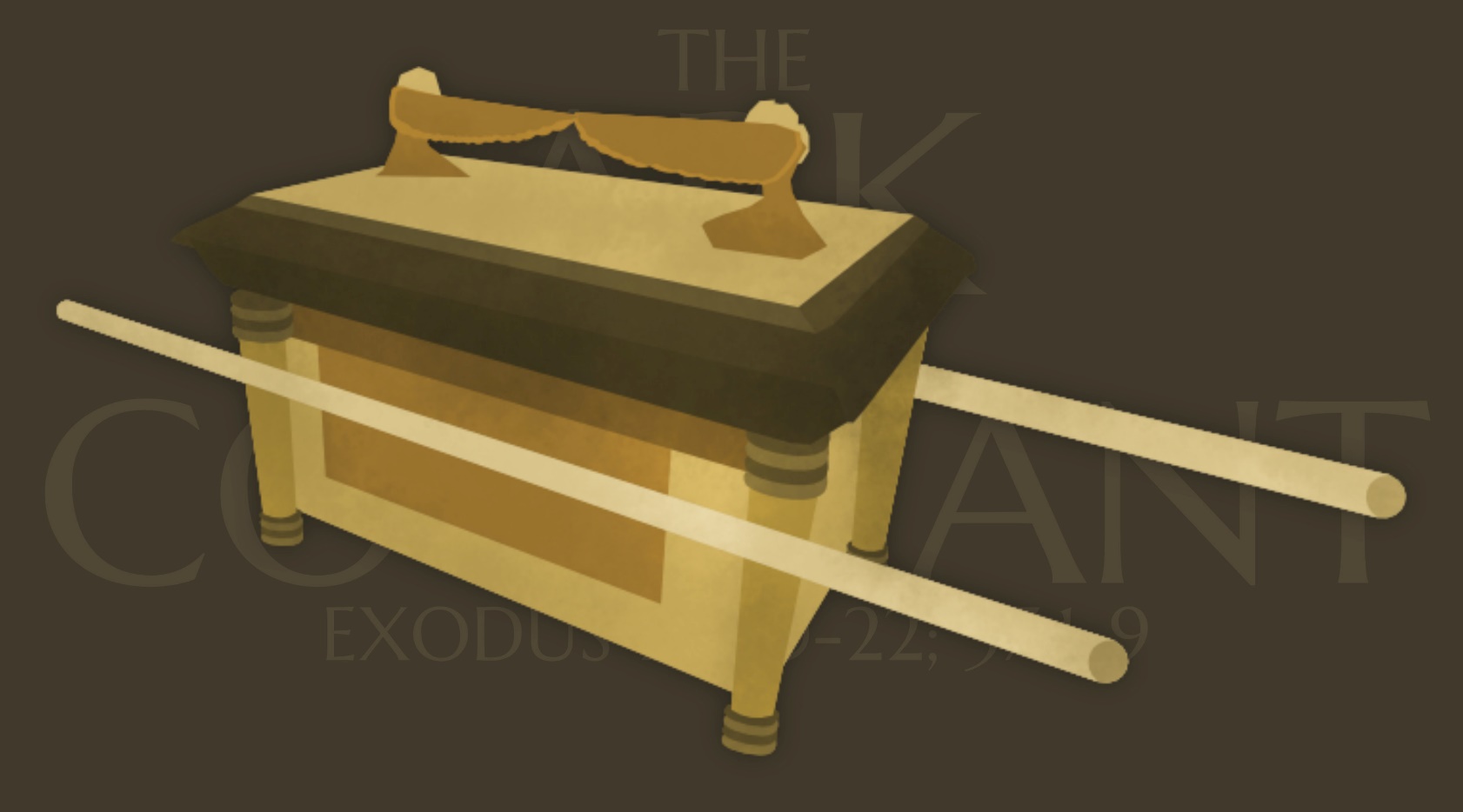 (2 Sam. 6:1) David again brought together all the able young men of Israel—thirty thousand.
2 He led them to Baalah of Judah to bring back the Ark of God.
The Ark has been gone for 60 years.
1 Samuel 7:2; 13:1
Saul didn’t want it (1 Chron. 13:3)
(2 Sam. 6:3) They set the ark of God on a new cart and brought it from the house of Abinadab, which was on the hill.
4 Uzzah and Ahio, sons of Abinadab, were guiding the new cart with the ark of God on it.
(2 Sam. 6:5) David and all Israel were energetically celebrating before the Lord, singing and playing various stringed instruments, tambourines, rattles, and cymbals.
(2 Sam. 6:6) When they came to the threshing floor of Nakon,
Uzzah reached out
and took hold of the ark of God,
because the oxen stumbled.
(2 Sam. 6:7) The Lord’s anger burned against Uzzah because of his irreverent act.
Therefore God struck him down, and he died there beside the ark of God.
(2 Sam. 6:8) Then David was angry because the Lord’s wrath had broken out against Uzzah.
9 David was afraid of the Lord that day and said, “How can the ark of the Lord ever come to me?”
(2 Sam. 6:8) Then David was angry because the Lord’s wrath had broken out against Uzzah.
9 David was afraid of the Lord that day and said, “How can the ark of the Lord ever come to me?”
Why was God so severe?
How important is the Ark?
(2 Sam. 6:8) Then David was angry because the Lord’s wrath had broken out against Uzzah.
9 David was afraid of the Lord that day and said, “How can the ark of the Lord ever come to me?”
Why was God so severe?
How important is the Ark?
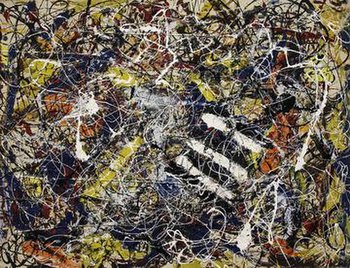 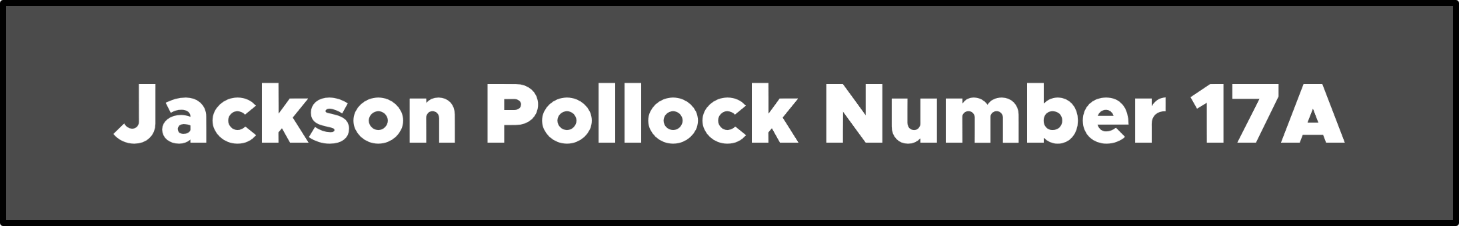 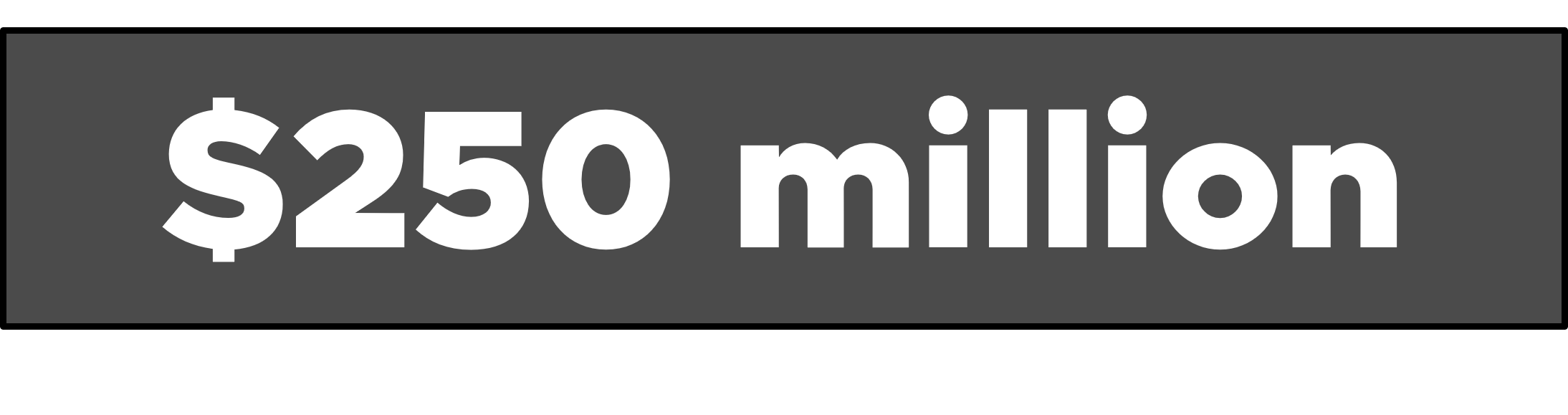 (2 Sam. 6:8) Then David was angry because the Lord’s wrath had broken out against Uzzah, and to this day that place is called Perez Uzzah.
9 David was afraid of the Lord that day and said, “How can the ark of the Lord ever come to me?”
Why was God so severe?
How important is the Ark?
God warned the priests that they would die for touching the Ark.
Numbers 4:15
Levites were supposed to carry this with poles—not a new cart.
Exodus 25:12-15; Numbers 4:6; 7:9
The Ark didn’t fall!
It was “nearly upset” (2 Sam. 6:6 NASB).
The ground isn’t sinful, but Uzzah’s hands are.
(2 Sam. 6:10) David was not willing to take the ark of the Lord to be with him in the City of David.
Instead, he took it to the house of Obed-Edom the Gittite.
11 The ark of the Lord remained in the house of Obed-Edom the Gittite for three months, and the Lord blessed him and his entire household.
(2 Sam. 6:12) Now King David was told, “The Lord has blessed the household of Obed-Edom and everything he has, because of the ark of God.”
So David went to bring up the ark of God from the house of Obed-Edom to the City of David with rejoicing.
(2 Sam. 6:13) When those who were carrying the ark of the Lord had taken six steps,
he sacrificed a bull and a fattened calf.
14 Wearing a linen ephod,
David was dancing before the Lord with all his might.
15 David and all Israel were bringing up the ark of the Lord with shouts and the sound of trumpets.
(2 Sam. 6:16) As the ark of the Lord was entering the City of David,
Michal daughter of Saul watched from a window.
And when she saw King David leaping and dancing before the Lord,
she despised him in her heart.
(2 Sam. 6:17) They brought the ark of the Lord and set it in its place inside the tent that David had made for it, and David sacrificed burnt offerings and fellowship offerings before the Lord.
18 After he had finished sacrificing the burnt offerings and fellowship offerings, he blessed the people in the name of the Lord Almighty.
(2 Sam. 6:19) Then he gave a loaf of bread, a cake of dates and a cake of raisins to each person in the whole crowd of Israelites, both men and women. And all the people went to their homes.
(2 Sam. 6:20) David went home to pronounce a blessing on his own house.
Michal, Saul’s daughter, came out to meet him.
She said, “How the king of Israel has distinguished himself this day!
He has exposed himself before the servant girls the way a vulgar fool might do!”
(2 Sam. 6:21) David said to Michal,
“It was before the Lord.
God chose me rather than your father or anyone from his house when he appointed me ruler over the Lord’s people Israel—I will celebrate before the Lord.”
(2 Sam. 6:22) “I will become even more undignified than this, and I will be humiliated in my own eyes. But by these slave girls you spoke of, I will be held in honor.”
(2 Sam. 6:23) And Michal daughter of Saul had no children to the day of her death.
What do we learn about loving God with our heart?
Was it strange for David to show emotion for God?
What do we learn about loving God with our heart?
Was it strange for David to show emotion for God?
David certainly had a rich emotional life.
Anger (2 Sam. 6:8), fear (2 Sam. 6:8), joy (2 Sam. 6:5), dancing (2 Sam. 6:14), leaping (2 Sam. 6:16), shouting (2 Sam. 6:15).
We are strange if we don’t express emotion.
Athletes cheer or weep over victories or defeats.
God commands us to express emotion.
Romans 12:15; Ephesians 4:32
Can we get weird with expressing emotion?
What do we learn about loving God with our heart?
Was it strange for David to show emotion for God?
What was the source of David’s passion for God?
Watched God’s promises being fulfilled.
“They anointed David king over Israel” (2 Sam. 5:3).
Experienced God from following him.
“The LORD God Almighty was with him” (2 Sam. 5:10).
Desired God to lead his life.
“David inquired of the LORD” (2 Sam. 5:19, 23).
Enjoyed being with God’s people.
“Thirty thousand in all” (2 Sam. 6:1).
“David and all Israel were celebrating” (2 Sam. 6:5).
“David and the entire house of Israel brought up the ark with shouts and the sound of trumpets” (2 Sam. 6:15).
What do we learn about loving God with our heart?
Was it strange for David to show emotion for God?
What was the source of David’s passion for God?
What do we learn about loving God with our heart?
Was it strange for David to show emotion for God?
What was the source of David’s passion for God?
What can we learn from the example of Michal?
Aloof and standing at a distance.
“Michal watched from a window” (2 Sam. 6:16).
Her problem started in her heart.
“She despised him in her heart” (2 Sam. 6:16).
Developed a twisted and perverted narrative about David’s joy.
But David was wearing an ephod (2 Sam. 6:14)!
What do you want to be?
Aloof, dry, sarcastic, cynical, and judgmental of others and God?
Growing in happiness, gratitude, and the anticipation of God’s goodness?
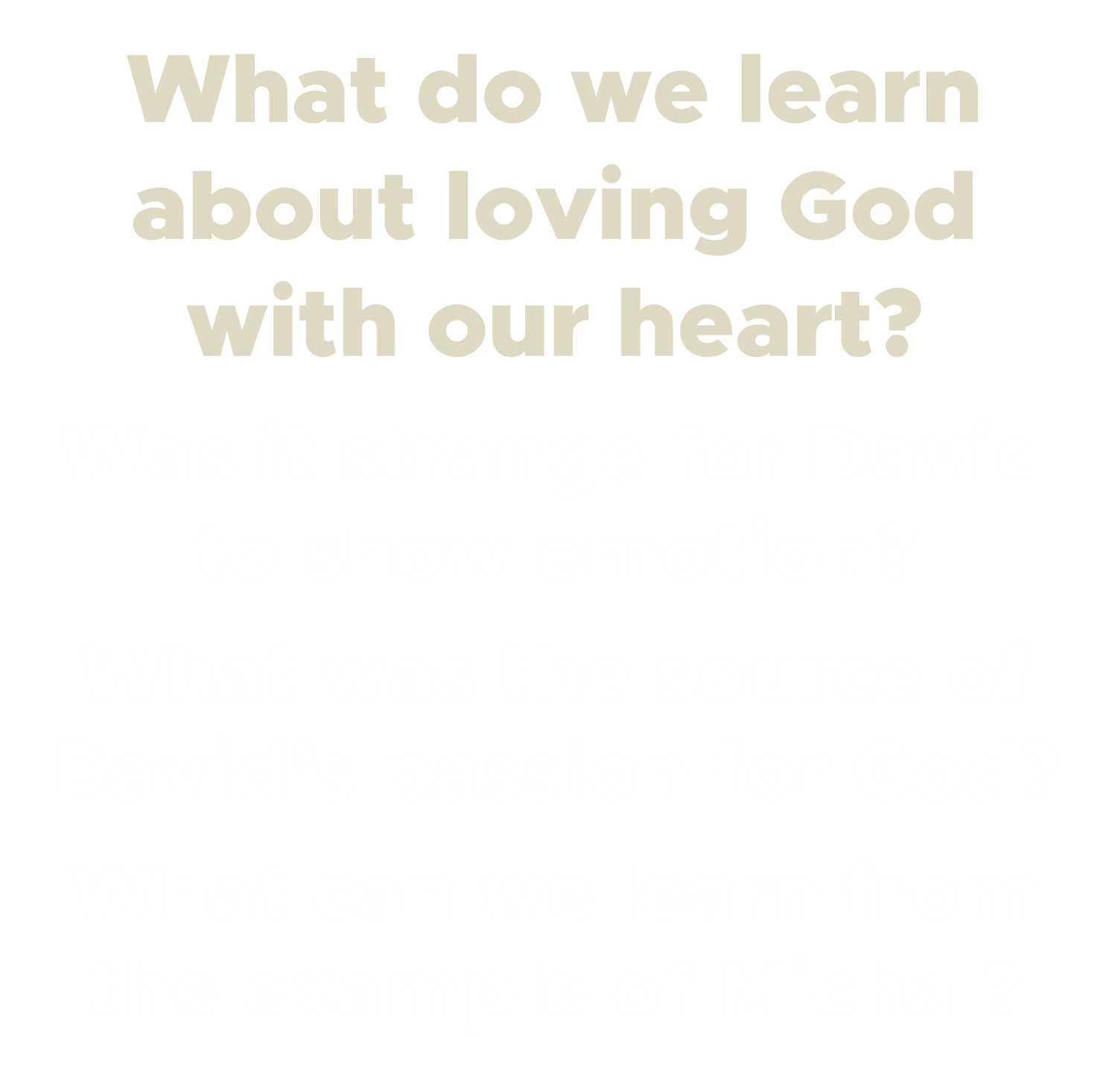